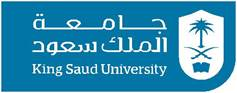 GE105
Introduction to Engineering Design College of Engineering
King Saud University
Studio 10.
How to prepare Posters
Concept Generation and Evaluation
Spring 2016
Guide for Poster Design
Size A0 (Portrait/Vertical)
Can use Microsoft PowerPoint to design it
Apply The 20-40-40 Rule
20% Text
40% Graphics 
40% White Space
Use Heavy lines for ease in viewing
Should be easy to read from more than one meter away
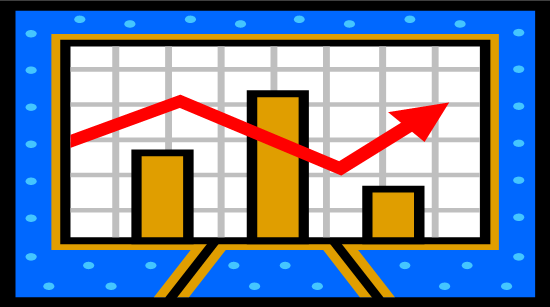 2
Font Types, Use and Size
Suggested Font Type:
Tahoma    Helvetica	     Palatino        Arial     Times New Roman
3
Poster Mandatory Contents
Your poster should include:
A descriptive title
Overview of the design project
What? How? Why?
Primary and secondary objectives
Constraints and criteria
Human factors
Creative component
Generated concepts
Concept evaluation 
Conclusions
Acknowledgements
4
Some Advices:
Photographs as backgrounds lose quality when enlarged (use 150-300 dpi resolution)

Dark backgrounds are easier on the eye but use more ink

Colored backgrounds can often break the monotony of white posters, thus attracting a viewer

Use light backgrounds with dark photos and vice versa

Neutral/gray backgrounds enhance color photos while white backgrounds reduce their impact.
5
Be creative…
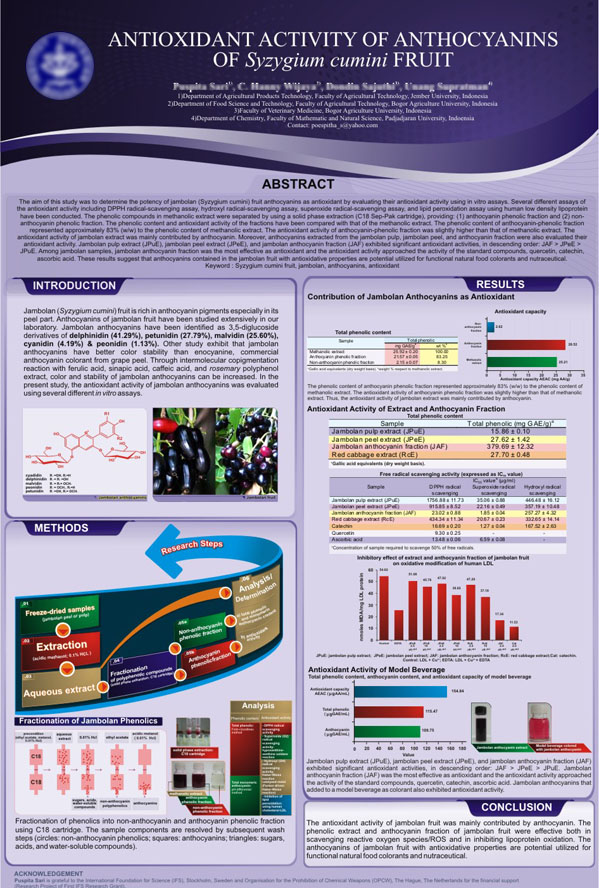 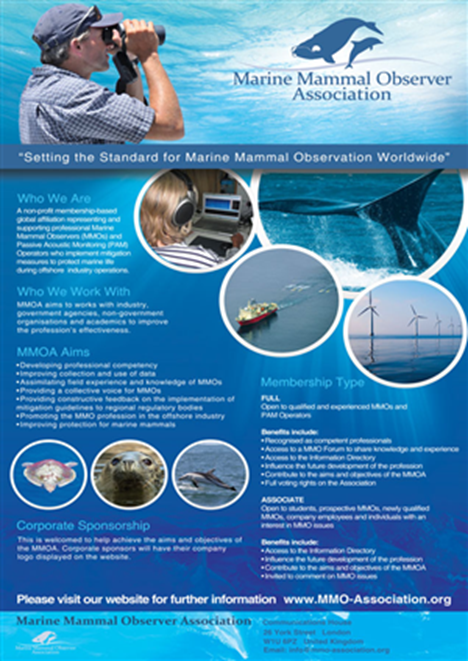 6
END of part one	….next 		(concept generation and		evaluation)
Reminder: Morphological Analysis
The problem is divided into smaller sub-problems. 
Concepts are generated to satisfy each smaller problem.
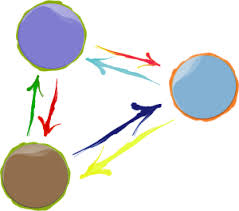 A four-step process
list the functions and features required
Identify as many ways  as possible for each feature or function
Draw a table with functions listed vertically and features or concepts listed horizontally
Identify all practical combinations
8
Reminder: Morphological Analysis (Example)
Design a means of transportation for disabled persons
Design 1: Armchair + Rollers + Solar + Automatic + Side-thrust
Design2: Armchair + Wheels + Human + Manual + Steering
9
Reminder: Concept Evaluation
1 Customer Need
Characteristics of Engineering Decisions
Multiple criteria
Criteria are of different importance
Criteria are conflicting
Multiple interested parties
10 Evaluate
2 Define Problem
9 Implement
3 Search
ProblemFormulation
Implementation
Use a Decision Matrix: A simple decision approach to weigh pros and cons applying weight and rate concept (multiply and sum)
8 Plan
4 Criteria and Constraints
Problemsolving
7 Decision
5 Alternative Solutions
6 Analysis
10
Weights
To determine the importance of each attribute, we use a simple approach based on weights that sum to 100
11
Rating the Concepts
This scenario uses weights (40,5,15,40)



12
Group Activity
Part 1: 40minutes
Each group generates concepts for their final design projectusing morphological analysis
At least three alternatives must be generated

Part 2: 20minutes
Use the weight-and-rate to evaluate your concepts

Part 3: 15minutes
Present your work to the Instructor and your peers in class
13